The Evolving Relationship BetweenIT and Online Learning Leadership
Results of the CHLOE Surveys
Richard Garrett, Chief Research Officer, Eduventures Research
Ron Legon, Executive Director Emeritus, Quality Matters
Eric Fredericksen, Associate VP for Online Learning, U of Rochester
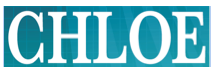 CHLOE Survey Sample
15% established before 2001
   2.3% annual increase from 2001 – 2009
   5.8% annual increase from 2010 – 2018
   1.6% do not have a COO
Source: CHLOE 4 Survey
Is the Role of the Chief Online Officer Expanding?
Source: CHLOE 4 Survey
The COO/CIO Relationship by Model (359 COOs in the CHLOE Sample)
Source: CHLOE 4 Survey
[Speaker Notes: Community colleges are least likely to exhibit peer to peer collaboration between COOs and CIOs. Among 4-year institutions, the larger their online enrollment, the more likely it is that the COO and CIO are collaborating peers. Ask audience: Which relationship prevails at your institution?]
Modest positive relationship between close COO-CIO connection and online enrollment scale. Should link be stronger?
“Distance-Exclusive and “Some Distance” Students- undergraduate and graduate (2017)
How does Chief Online Officer relate to CIO?
Source: CHLOE 4 Survey
COO Relationship to the CIO by Carnegie Classification
χ2 (8, n=366) = 39.202, p<.001
Source: CHLOE 4 Survey
Roles Reported by 49%+ of COOs – Possible CIO Overlaps?
Faculty Training
Instructional Design 
Quality Assurance 
Online Policies
LMS Support & Admin
Course Development
Coordination w. Academic Units
External Representation
Budgeting of Online
Student Orientation 
Strategic Planning
Selection of LMS & Online Tools
Online Support Services
Regulatory Compliance
Contracting with External Providers
Data Gathering & Reporting
Online Technical Support
Online Program Development
Intellectual Property Protection
Market Research
Accessibility Issues
On-Campus Technology
OER Policy & Support
Marketing of Online Programs
[Speaker Notes: Dotted line separates roles in which COOs take the lead from others in which they contribute. Ask audience to identify additional overlaps and share the practices of their own institutions]
CIO/COO Relations as Indicator of IT/Online Learning Collaboration and Coordination
What is the current relationship between Online Learning and Information Technology management at your institution? 
Combined under one head
Separate management that routinely collaborate on overlapping responsibilities
Separate management that seldom collaborate
Other?
What are the pros and cons of the current relationship?
What do you see as the most desirable form of relationship?
Your Questions and Comments
Thank You!

Richard Garrett, Chief Research Officer, Eduventures Research, rgarrett@eduventures.com
Ron Legon, Executive Director Emeritus, Quality Matters, rlegon@qualitymatters.org
Eric Fredericksen, Associate VP for Online Learning, U of Rochester eric.fredericksen@rochester.edu
CHLOE Partners and Sponsors
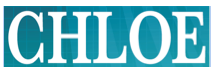 CHLOE Partners
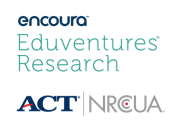 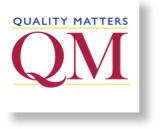 Platinum Sponsor
Sponsors
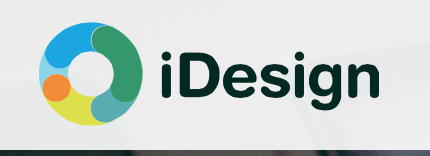 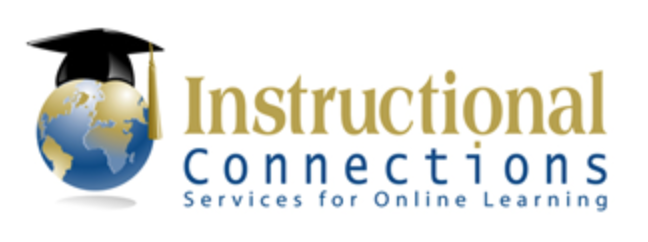 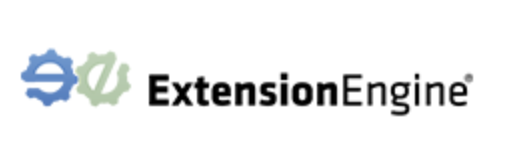 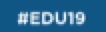